Logo bedrijfsarts of
arbodienst
Naam van het bedrijf
Een rookvrije organisatie
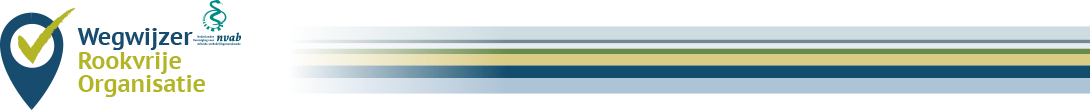 Geïnspireerd op de ‘Rookvrij! Werkt beter’ – pitch – www.nvab-online.nl/wegwijzer_rookvrije_organisatie
U kiest voor uw organisatie. Help:
EN / OF
Nederland lijdt onder de gevolgen van roken
Jaarlijks bezwijken 20.000 mensen aan de gevolgen van roken
De meeste rokers zijn laag en middelbaar opgeleid (27% t.o.v. 9%)
1 op de 4-5 rokers haalt het pensioen niet!
10 verloren levensjaren per roker
Miljarden euro’s verlies aan productiviteit
Ieder roker verrookt 3 weken per jaar aan werktijd
Elke dag starten 75 jongeren met roken
Nog steeds roken 3 miljoen Nederlanders
Maar inmiddels telt NL 3,4 miljoen ex-rokers!
Wat doet Nederland tegen roken
Nationaal Preventie Akkoord: <5% rokers in 2040
Stoppen met investeren in en werken voor de tabaksindustrie
Verplichte afschaffing van de rookruimtes/gelegenheden
Verkoop in neutrale verpakking, niet zichtbaar voor de klant
Ophogen van de prijs van sigaretten en rookwaar
Alle vormen van roken zijn gelijk; dus ook de e-sigaret
Rookvrije Start (voor zwangeren)
Rookvrije omgeving (voor jongeren)
Rookvrije Generatie
Hoe gaat het bij (naam van het bedrijf)
Het geschatte aantal rokers: 
Verhouding laag/middel/hoog opgeleiden:
Rookruimtes/rookgelegenheid (aantal en soort):
Rookbeleid aanwezig?:
Belastende werkomstandigheden voor de luchtwegen?:
Schatting van het aantal verloren werkdagen door roken:
Eerdere roken (of leefstijl) acties?:
Met als resultaat?:
Wat doen wij tegen roken?
Inventariseer de antwoorden van je toehoorders of vul zelf in op basis van je voorbereiding
* Alleen roken tijdens de eigen pauze
* Geen rookruimtes meer
* Stoppen met roken ondersteuning 
* Etc
Is stoppen met roken en rookvrij worden lastig?
Ja,  omdat
80% van de rokers wil stoppen; ieder jaar doet 1 op de 3 een poging
de kans op terugval groot is als er ook andere problemen spelen
stoppen gepaard gaat met vervelende lichamelijke verschijnselen
roken een privé-zaak is en de eigen verantwoordelijkheid
het gedoe en onrust in het bedrijf oplevert
het de stoppende rokers beloont en de niet-rokers niet
roken een verslaving is waar je met hulp beter vanaf komt
Wat levert stoppen met roken en rookvrij worden op?
Meer gezonde levensjaren
Meer maatschappelijk verantwoord ondernemen
Beter imago, aantrekkelijke werkgever, hogere marktwaarde
Meer productiviteit (gemiddeld 3 weken per jaar per roker) 
Geen ‘derdehands roken’
Minder verzuim, blijvende uitval en sterfte voor het pensioen
Betere sfeer, potentieel storende factor (rookpauze) weggenomen
Benchmark of branche
Presenteer hier een goede benchmark of een voorbeeld uit de branche
Het uitgangspunt hierbij is of de aanpak van bedrijf (naam van jouw klant) beter wordt dan de benchmark of de prikkels vanuit de branche. Kan jouw klant trots zijn op het resultaat?
Stoppen met roken & aanpak
Gericht op individuen: stop nou toch eens met roken
Omgevingsfactoren worden niet aangepakt
Initiatief op basis van gezonde leefstijl (door HR, iedereen doet het, past bij duurzame inzetbaarheid)
Stoppen met roken-begeleiding kost de werknemer niets

Voorstel aanpak
Individueel (bij weinig stoppers) of collectief (bij groepsgrootte van 10-12 stoppers)
Zelf doen (verwijzing door de bedrijfsarts) of uitbesteden (extern bedrijf, bijv SineFuma)
Stoppen met roken met beloning (www.samensterkerstoppen.nl)
Stoppen met roken met wederzijdse steun (www.admsupport.nl)
Stoppen met roken in éénmalige sessie en nazorg (www.ikstopermee.nl)

(kies de methode die bij het bedrijf past en werk deze uit met de leverancier)
Rookvrij worden & aanpak
Gericht op de groep
Initiatief is organisatiebreed
Organisatie: wij stimuleren een gezonde leefstijl en helpen je daarbij
Het neemt alle faciliteiten van roken weg en biedt alternatief

Aanpak: 
Stel een rookbeleid op
Schrijf een manifest (commitment van het management en de OR!)
Stel een projectleider aan en formeer de werkgroep
Positieve insteek: stoppen is lastig, begin op het werk
Praat iedereen steeds bij op informatiebijeenkomsten (dit moet eerder betrekken zijn op een bij de organisatie passende manier, alleen informeren doet mensen niet meebewegen/wennen). Zorg dat het een ontwikkeling is waar mensen over kunnen meepraten en ideeën voor aandragen.
Evalueer tussendoor en pas zo nodig doel en werkwijze aan
Werkomstandigheden & aanpak
Roken en longbelastende werkomstandigheden gaan niet samen
Zorg dat beide stoppen, voorkom dubbele belasting
In de RI&E staat: ……
In de gevaarlijke stoffenlijst staat: …….

Aanpak:
Inschakelen van arbeidshygiënist
Betrek alle medewerkers bij de verbeteringen
Rookvrij worden en verbeteren omstandigheden lopen gelijk op
Communiceer de verbeteringen doorlopend
Kijk kritisch naar werkprocedures en kansen op blootstelling
Alternatieven voor roken
Veel rokers hebben moeite om van hun verslaving af te komen

Bied dan alternatieven aan voor roken:
Lunchwandelen met niet-rokers
Een ruimte om (computer)spelletjes te spelen
Een ruimte om te ontspannen of juist in te spannen

Deze alternatieven zijn ook plezierig voor niet-rokers
Het plan concreet
Stoppen met roken
Rookvrije organisatie
Aanbod aan rokers opstellen
Beloningssystematiek bepalen
Alternatieven voor roken vaststellen
Programma aanbieden
Evalueren direct na afloop en een jaar later
Stoppen met roken ondersteuning bieden
Moment van rookvrij zijn vaststellen in rookbeleid
Projectplan opstellen met werkgroep
Communicatieplan opstellen met adviseur
Evaluaties vaststellen
Kosten en looptijd, een voorbeeld
Stoppen met roken
Rookvrije organisatie
De doorlooptijd van zo’n programma is 3-6 maanden
De doorlooptijd van dit project is 12-18 maanden